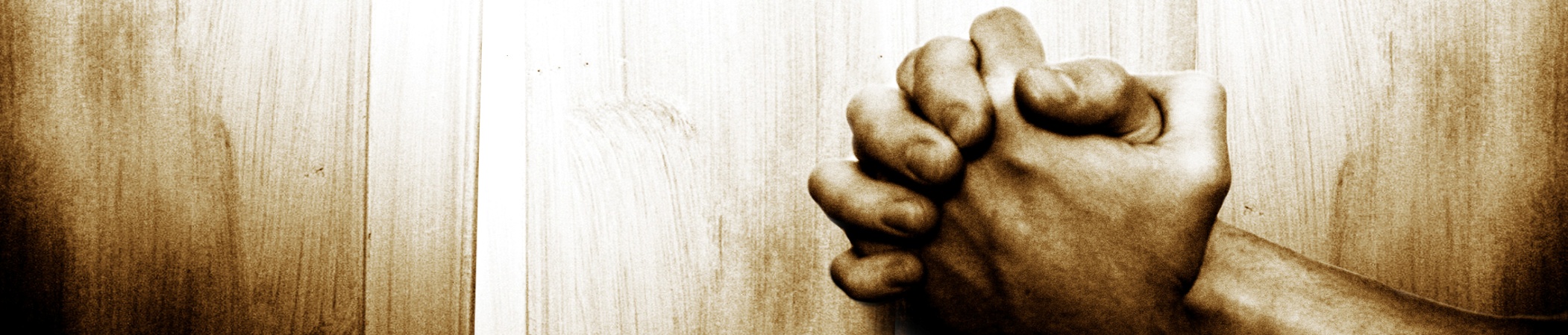 BØN
Danish
ጸሎት
Tigrinya
صلاة
Arabic
دعا
Persian
Prayer
English
Fader vor. Du som er i Himlene
ኣብ ሰማያት እትነብር ኣቦና
أبانا الذي في السماوات
ای پدر ما که در آسمانی،
Our Father, Who is in heaven,
Helliget blive dit navn
ስምካ ይቀደስ
ليتقدس اسمك،
نام تو مقدس باد.
Holy is Your Name;
Komme dit rige
መንግሥትኻ ትምጻእ፤
ليأت ملكوتك،
ملکوت تو بیاید.
Your kingdom come
Ske din vilje som i himlen således også på jorden.
ፍቓድካ ከምቲ ኣብ ሰማይ ከምኡ ድማ ኣብ ምድሪ ይኹን።
لتكن مشيئتك كما في السماء كذلك علي الأرض
اراده تو همچنانکه در آسمان است در زمین نیز کرده شود
Thy will be done, on earth as it is in heaven.
Giv os i dag vort daglige brød,
ናይ ዕለት ምግብና ሎሚ ሃበና።
خبزنا كفافنا أعطنا اليوم
نان روزانه ما را امروز به ما بده.
Give us this day our daily bread,
og forlad os vor skyld, som også vi forlader vore skyldnere;
ንሕና ንዝበደሉና ከም እንኃድገሎም በደልና ኅደገልና።
واغفر لنا ذنوبنا كما نغفر نحن أيضا للمذنبين الينا
خطایای ما را ببخش همچنانکه ما نیز خطایای دیگران را بخشیدیم.
and forgive us our sins, as we forgive those who sin against us;
og led os ikke ind i fristelse, men fri os fra det onde.
ካብ ክፉእ ኣድኅነና እምበር ናብ ፈተና ኣይተእትወና።
ولا تدخلنا في تجربة، لكن نجنا من الشرير
ما را از وسوسه دور و از نفس شریر محافظت فرما.
and lead us not into temptation,but deliver us from evil.
For dit er Riget og magten og æren i evighed!
መንግሥትን ኃይልን ክብርን 
ንዘለዓለም ናትካ እዩሞ
لأن لك الملك والقوة والمجد إلى الأبد
چون که پادشاهی و قوت و قدرت و جلال از آن توست تا به ابدالآباد.
For thine is the kingdom, and the power, 
and the glory, for ever and ever.
[Speaker Notes: መንግሥትን ኃይልን ክብርን ንዘለዓለም ናትካ እዩሞ]
Amen
ኣሜን።
آمين
آمین
Amen